What were we doing in 7B?
Geometry Mathematical Reflection 7B
In this investigation,
You learned how to 
Calculate the distance between two points with given coordinates
Calculate the coordinates of the midpoint of a segment
Prove algebraically that three points are or are not collinear
Recognize when two lines are parallel or perpendicular
Plot points in three dimensions and find the distance between them
Vocabulary and Notation
Big Idea
The coordinate plane in two and three dimensions
The midpoint and distance formulas
Prove three points are collinear
Identify parallel and perpendicular lines
Coordinate planes in 2D and 3D
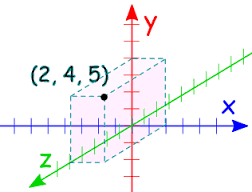 Distance Formula
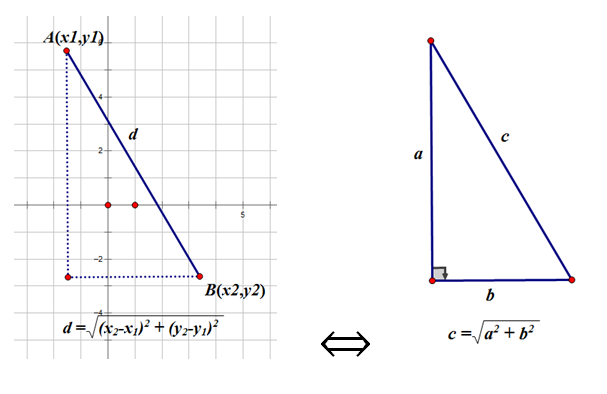 Midpoint Formula
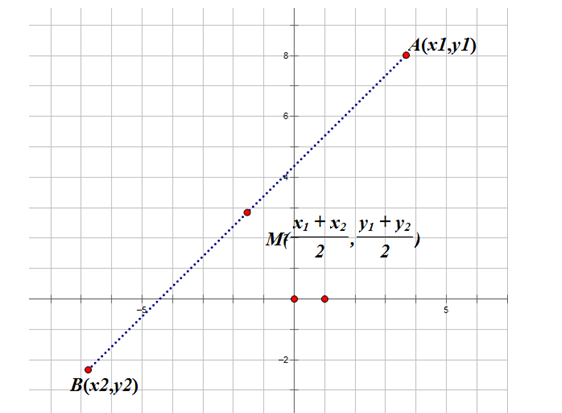 Theorem 7.4
Two lines are parallel if and only is the slopes are equal.
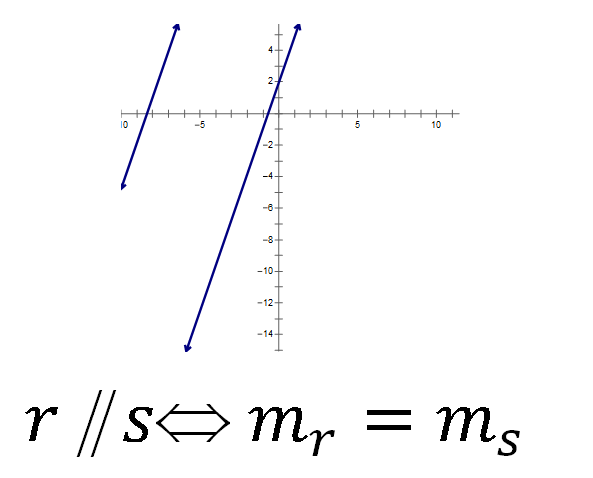 Theorem 7.5
Three points are collinear if and only is the slopes of each pairs are equal.
Three points are collinear if and only the sum of lengths AB and BC is equal to the length of the AC
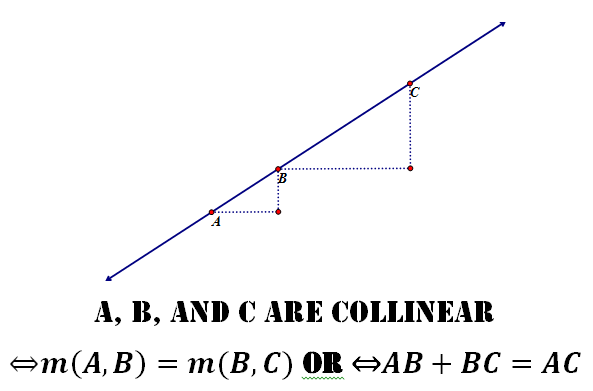 Theorem 7.6
Two lines are perpendicular if and only if the product of slopes are -1.
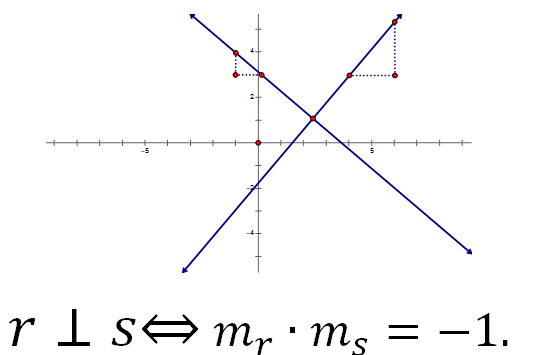 Discussion Question
Discussion Question
Discussion Question
Problems
Problem 1-5 on page 620!
Are you ready for 7C?
If not, seek extra help before it’s too late!!
Summary video for 7C is available in my website.

In 7C, you will learn how to
Add points and multiply points by any real number and write the results both algebraically and geometrically.
Work with vectors.
Write a vector equation for any line on the coordinate plane.